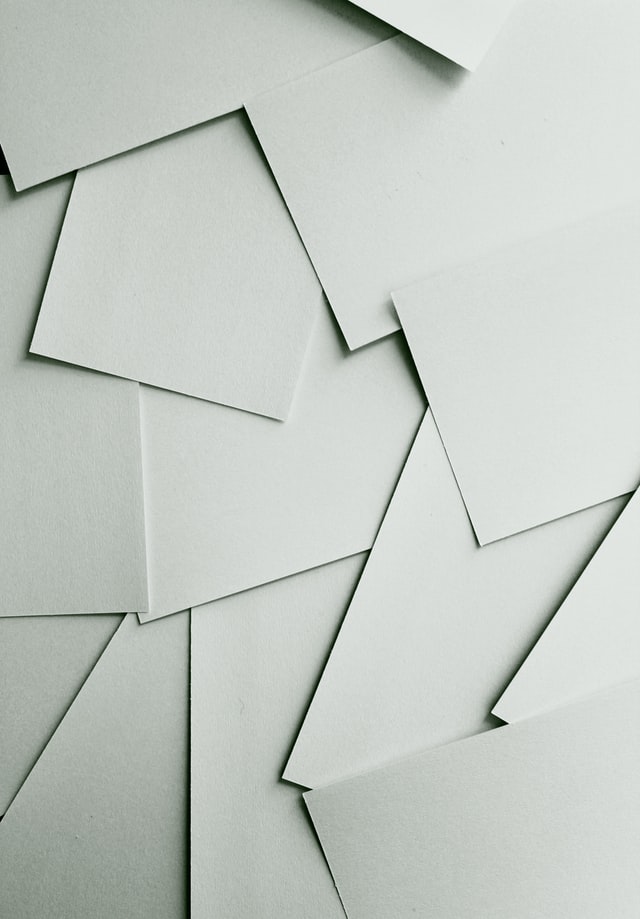 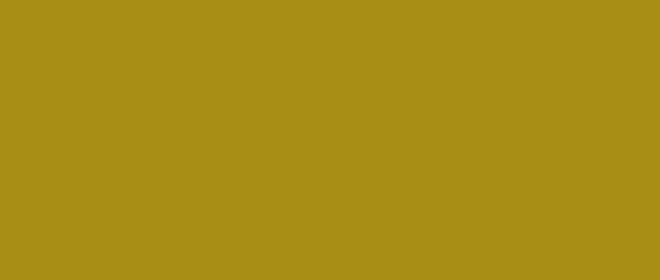 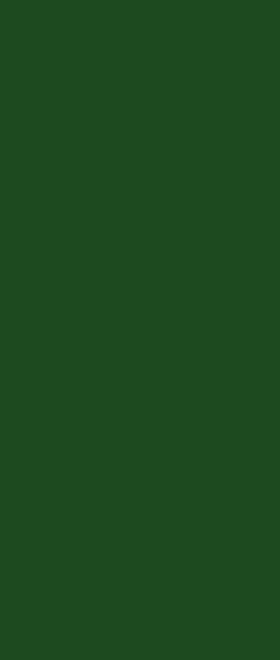 Title IX Training for Investigators
and Decision Makers
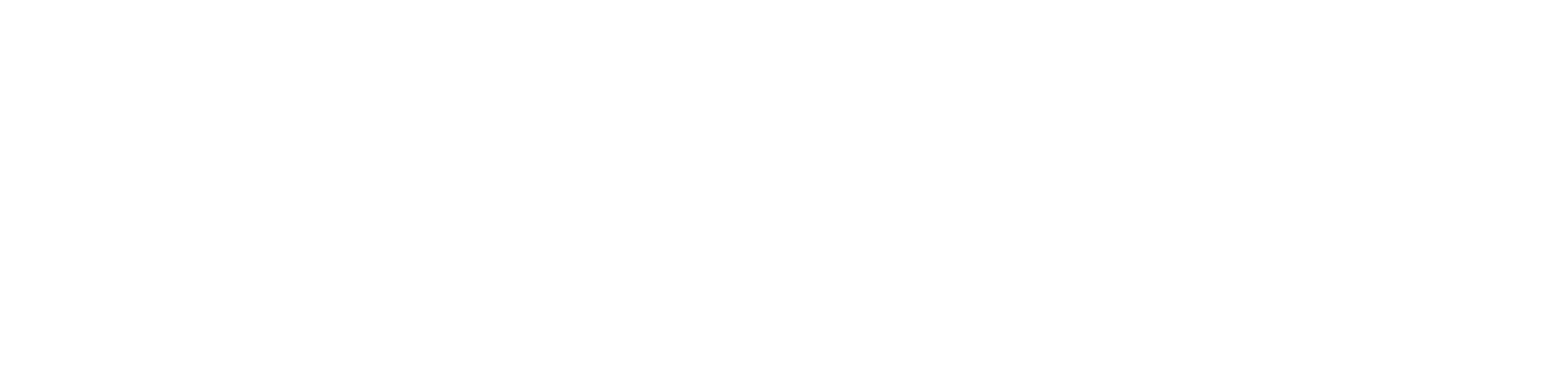 Proudly Serving the Entire State of Texas
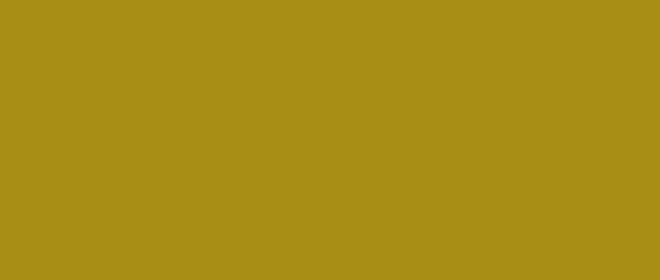 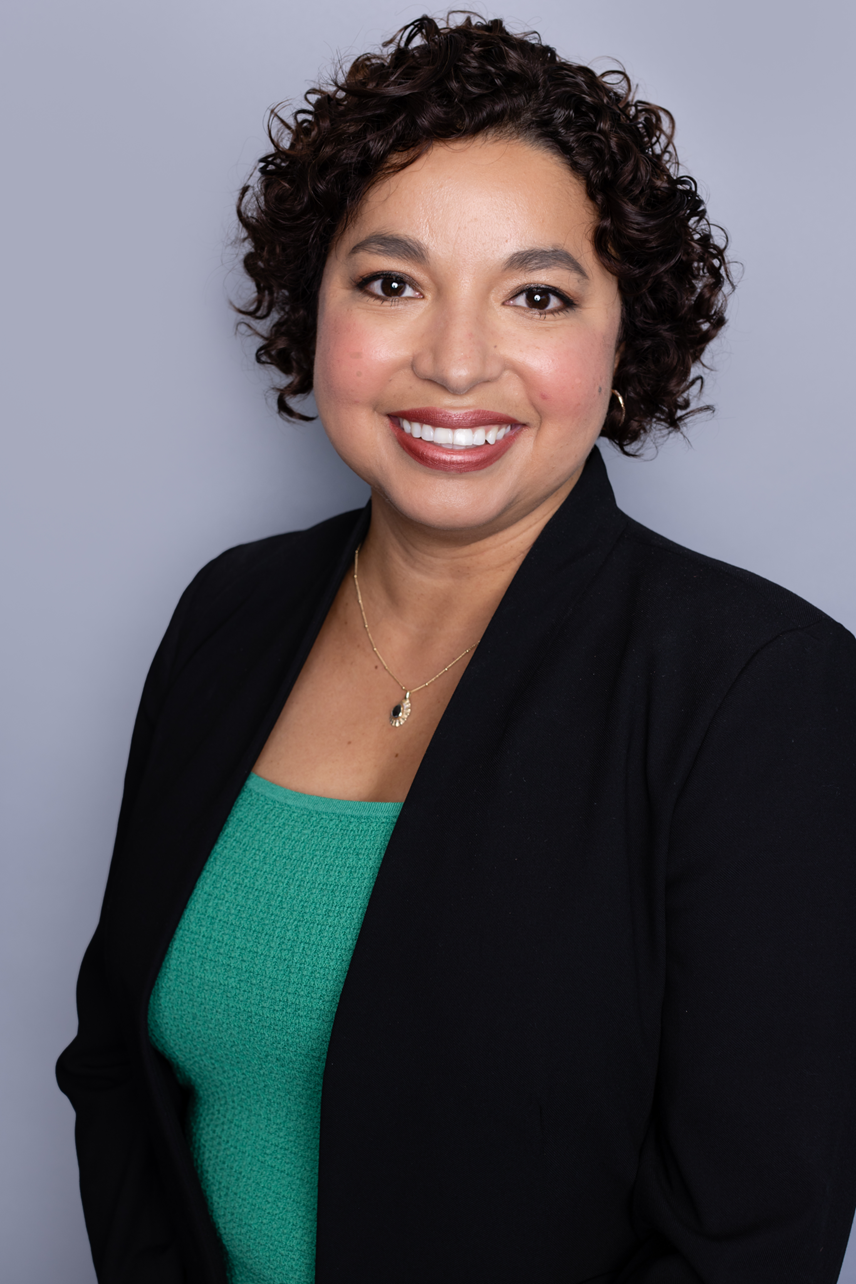 Michelle Alcala
Partner

Education: 
Harvard Law School, J.D., 2003
Northeastern University, B.S., 2000

Practice areas: 
General Education Law
Employment Law
Meet the Presenter
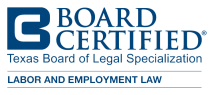 Title IX Training Requirements for Title IX Investigators and Decision Makers
Let’s Review What You Learned in Parts One and Two of the Training

The definition of sexual harassment; 
Reporting requirements;
What schools must do to support alleged victims;
Title IX grievance procedures; and
Requirements and roles of the Title IX Coordinator and  Informal Resolution Facilitator.
3
We Are Here
Informal Resolution Facilitator
Title IX Coordinator
Appeal Officer
Investigator
Decision Maker
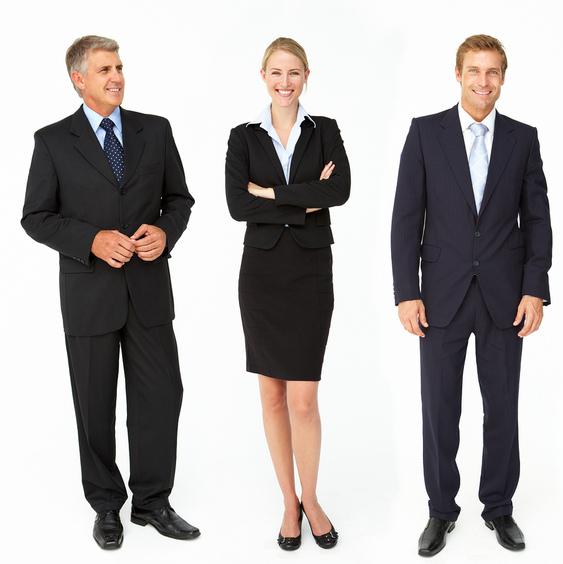 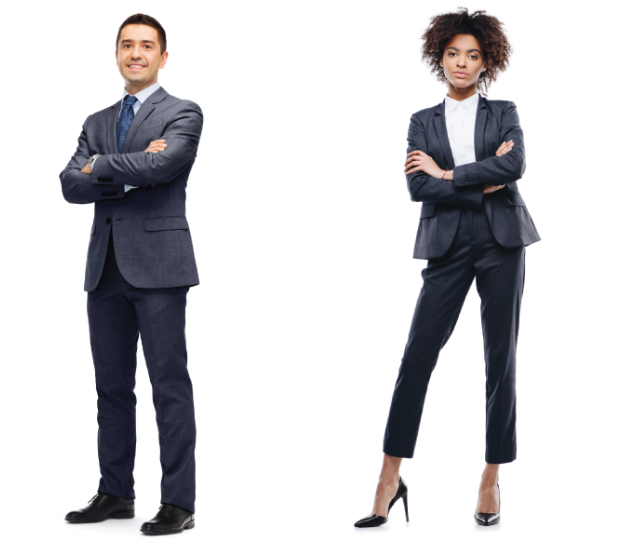 What Will You Learn in this Specialized Training for Title IX Investigators?

Review the Parties to a Formal Complaint.

Review the necessary elements of the investigative process.

How to investigate.

4.	How to create an investigative report “that fairly summarizes  relevant evidence” (as described later in this section).
Training Requirements for Title IX Investigators
5
Review:  Who are the Parties to a Title IX Report or Formal Complaint
Complainant:  person alleged to be the victim of sexual harassment.  This does not have to be the same person making the Formal Complaint.

Respondent: person alleged to be the perpetrator of sexual harassment
6
The regulations require schools to investigate and adjudicate formal complaints of sexual harassment and to give Complainants and Respondents meaningful opportunity to participate in the investigation to increase the likelihood that the  College will reach and accurate, reliable determination regarding the Respondent's responsibility.
Review: Necessary Elements of the Investigative Process
7
[Speaker Notes: The final regulations require schools to investigate and adjudicate formal complaints of sexual harassment and to give complainants and respondents meaningful opportunity to participate in the investigation that increases the likelihood that the  College will reach and accurate, reliable determination regarding the Respondent's responsibility.]
Review:  The Basic Elements of a Formal Complaint Process Include:
An objective evaluation of inculpatory (favorable   to Complainant) and exculpatory (favorable to Respondent) evidence.

A requirement that credibility may not be based on the person’s status.

The Title IX Coordinator, investigator and decisionmaker(s) must not have a conflict of interest or bias against a party.

A presumption Respondent is not responsible until a determination is made at the conclusion of the grievance process.




A reasonably prompt* time frame for the grievance process and allow for temporary delay of time frames for “good cause.” (generally, investigation to be completed 30 days from the date of the report).

 Ensure the standard of evidence – either “preponderance of the evidence” (more likely than not) or “clear and convincing” (reasonably certain).

Ensure burden on the College, not the parties, to gather evidence, but the College may not breach any privilege (e.g., doctor-patient) without a voluntary waiver.
8
[Speaker Notes: The goal is to promote fairness, due process, and an increased likelihood of reaching an accurate result.

 Provide reasonably prompt time frames for the conclusion of the grievance process, including for filing and resolving appeals and informal resolution processes if the College offers informal resolution processes, AND

Provide a process that allows for the temporary delay of the grievance process or the limited extension of time frames for good cause, including written notice to the complainant and the respondent of the delay and the reasons for the action. 
The regulations state that “good cause” for such a delay or extension may include consideration such as:
		- the absence of a party, a party’s advisor, or a witness; 
-  law enforcement activity; or
		-  the need for language assistance or
		-  accommodation of disabilities.]
Basic Elements of a Formal Complaint Process
Witnesses: parties have equal opportunity to present witnesses.

Free Speech:  College cannot restrict either party from discussing the allegations or gathering evidence.

Advisors: parties have the right to an advisor.

Written Notice: must be given to a party whose participation is invited or expected, with sufficient details and enough time to prepare

Inspection and Review of Evidence: prior to the completion of an investigative report, the parties must have at least 10 days to review the evidence and submit a written response for investigator consideration.

Summary of Investigation Report: the investigator must create an investigative report within 5 days of the completion of the investigation and provide copies to the parties and give the parties at least 10 days to respond.

Title IX Coordinator submits report to College President after Parties’ deadline to respond.

College President or designee summons the Parties for a hearing to be held within a reasonable time, not to exceed 10 days.

Decision Maker decides.
9
How to Investigate Formal Complaints
10
Administrators? 
HR?
Central Office Staff? 
Internal Security?
In House Counsel?
Outside Investigator? 
Non-Attorney 
Attorney 
Remember: the Title IX Decision Maker may not be the Title IX Investigator.
Who May Serve
as a Title IX Investigator?
11
© 2020, Sara Leon & Associates, LLC.
[Speaker Notes: The appropriate investigator should posses:
ability to be objective 
no personal relationship with involved parties 
no stake in outcome 
attention to detail
the right temperament 

Notes:  
If attorney investigates, the attorney becomes a fact-finder / may loose attorney/client privilege  
Outside investigator usually brought in if the accused is at a very high level (purpose: to maintain a neutral investigation)


The objective of the regulations is to provide an objective process to the Complainant and the Respondent. 
Therefore, to the extent possible, you want to have separate people serve as Coordinator, Investigator and Decision Maker.]
An individual serving as Title IX Investigator must have completed all the training as required by the new Title IX regulations.

The regulations do not prohibit the Title IX Coordinator from serving as Investigator or Facilitator, but there may be reasons to separate these roles, if possible.

Like the Title IV Coordinator, the Investigator may not have a conflict or be biased either for or against:

Complainants or Respondents generally, or
An Individual complainant or Respondent.
Requirements for Title IX Investigator under Title IX
12
[Speaker Notes: Although the Title IX Coordinator can be the investigator, the reason for separating those roles if possible is to avoid having the Coordinator unconsciously biased by what might be discovered in the course of investigation.]
The Investigator May Not Have
a Conflict of Interest or Bias
Identify Conflict of Interest or Bias:
A.	I’ve known the Respondent for years; he goes to my church and I know his family.

I can’t believe the Respondent would do something like that.

The Complainant tends to be dramatic and exaggerate.

I  know this student and she has a history of lying.

All the above.
13
How to Determine a Conflict of Interest or Bias
A.	I’ve known the Respondent for years; he goes to my church and I know his family.

I can’t believe the Respondent would do something like that.

The Complainant tends to be dramatic and exaggerate.

I  know this student and she has a history of lying.

All the above.
14
Investigation of Formal Complaints:
Remember: It is not the Investigator, but rather it is the Decision-Maker who will decide as to responsibility for Title IX purposes after the investigation.

In other words, the Investigator is the fact gatherer. The Decision-Maker will make the conclusions based on the facts gathered by the investigator.
15
The Investigator Only Investigates
Informal Resolution Facilitator
Title IX Coordinator
Appeal Officer
Investigator
Decision Maker
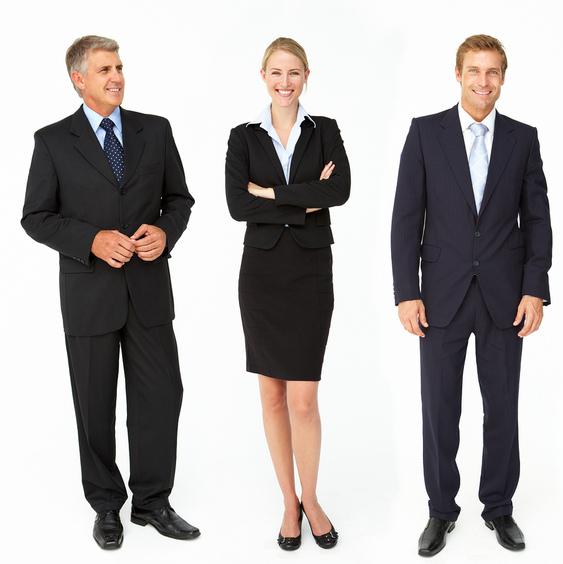 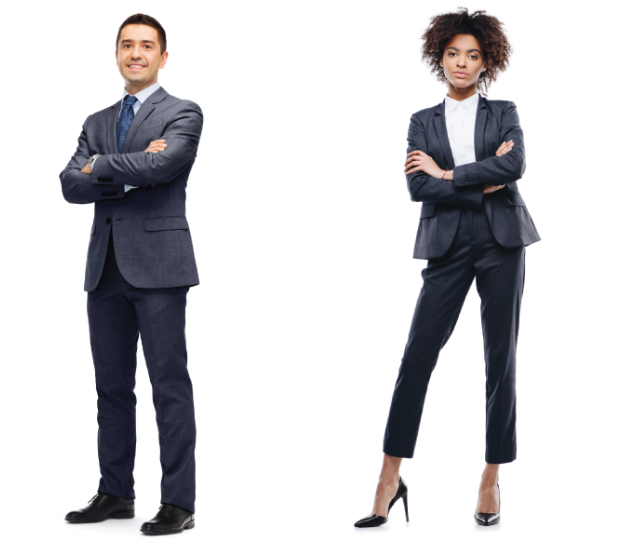 The Decision Maker Decides
Informal Resolution Facilitator
Title IX Coordinator
Appeal Officer
Investigator
Decision Maker
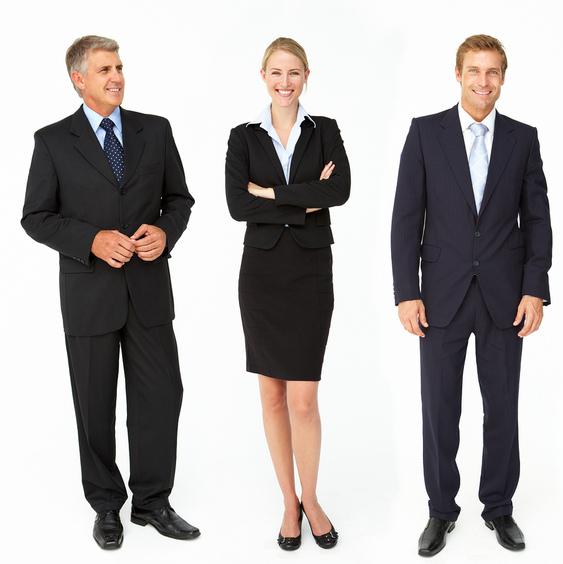 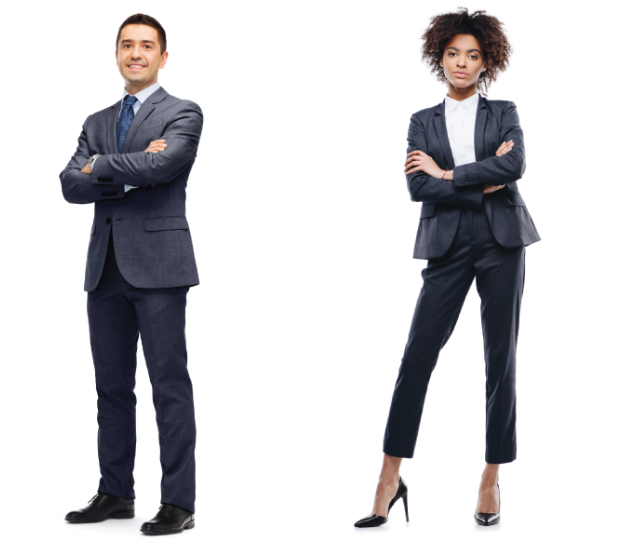 The Investigator’s Role:
To be neutral. 
To interview witnesses.
To gather information (e.g., written statements, documents, video, audio). 
To present information gathered to the parties and the Decision-Maker.
To give the parties an opportunity to review and respond to the evidence. 
To prepare the required investigative report.
To provide the parties with the investigative report and an opportunity to review and respond to the investigative report.
18
If You Are The Investigator:
Be respectful of all parties (Complainant, Respondent, and the witnesses). 
Be neutral. 
Use common sense (pay attention to signals and document them).
Do not tolerate retaliation and remind witnesses about anti-retaliation policy. 
Document, document, document!
19
Documentation
Notes may be evidence. Write as if the jury is reading over your shoulder.

Do not add editorial comments.
“The witness seemed credible.”
“The complainant was nervous.”

Only include factual observations that may be evidence.  
“The Respondent would not look me in the eye.”
“The Respondent refused to tell me about previous misconduct allegations.”

Prepare notes while information is fresh. 

Edit for accuracy and completeness.
20
Typical Steps of an Investigation
Provide Interview Notices to Complainant and Respondent.
Interview the Complainant. 
Interview the Respondent.
Interview Witnesses.
Provide the evidence to the parties and allow at least 10 days to review and respond in writing.
Prepare investigative report.
21
Typical Steps of an Investigation (cont’d)
Provide Parties a copy of the investigative report. Give them at least 10 days to review and respond to the investigative report in writing for consideration by the investigator. 
Coordinator provides the investigative report to the Decision-Maker.
A decision is made by the Decision-Maker (note: DM must give parties opportunity to for a live hearing before reaching a decision).
The Decision-Maker makes findings and conclusions and takes remedial action if necessary
22
Written Notice Regarding Pending Title IX Investigation
23
Title IX Grievance Process: Notice of Interview
Written Notice of Meetings and Interviews
The Title IX Coordinator must provide written notice:

to a party whose participation is invited or expected 

written notice of the date, time, location, participants, and purpose of all hearings, investigative interviews, or other meetings  (this includes the initial interview of the respondent)

with sufficient time for the party to prepare to participate
24
1.  Send Interview Notices to Complainant and Respondent
Prior to an interview, written notices MUST be sent to Complainant and Respondent (and to their advisors, if any) regarding:
interview(s), hearing(s), or meeting(s), 
in which they are expected and invited to participate. 
Notice must include:
Time. 
Location.
Purpose.
25
[Speaker Notes: Educate Accused What Expectations are -- 
Professionalism 
Honesty 
No Retaliation 

Explain the importance of remaining professional and avoiding statement like, I feel targeted, I do not want o work with the complainant anymore, I’m not going to meet alone with anyone anymore.

This is retaliatory.  Even if no underlying harassment, may still be a viable retaliation]
2.	Investigator Interviews the Complainant
Review Formal Complaint with the Complainant and pin down dates. 
Who, what, where, when, why, how?
Any witnesses? 
Did you confide in anyone? 
Any threats or promises carried out by Respondent? 
Any other complaints about Respondent? 
Anything else I should know? Any documents?
26
[Speaker Notes: Notice of interview is to promote fairness, due process, and increasing the likelihood of reaching an accurate result

Want to Pin What the Complainant Thinks Is A Reasonable Response.  

It is not, however, the guaranteed result.]
Closing With The Complainant
Inform the Complainant you will be speaking to the Respondent,
Instruct the Complainant to report anything new, 
Thank the Complainant for the report,
Tell the Complainant the College will get back to them soon (likely next to review the evidence),
Tell Complainant the College prohibits retaliation, and
27
Closing With The Complainant
Prepare notes:  
Best to prepare simultaneous notes.
Review with witness/check in.
Do not change their words. 
Only record facts.
Make no reference to yourself in the first person. (Don’t say, “I noticed the Complainant did not make eye contact.” Say, “The Complainant did not make eye contact.”)
Avoid the word “evidence.”  You are only fact gathering.
28
Reluctant Complainants
Explain the College must investigative (show policy).
Reassure that the College will take appropriate action. 
Reassure retaliation will not be tolerated.
Confidentiality – do not guarantee but will limit information to need-to-know basis.  Keep as confidential as possible.
29
Emergencies/Providing Interim Protection
If assault or threat, call police.
Don’t send Complainant back if threat to personal safety.
Consider reassigning/moving the Respondent.
Consider placing Respondent on administrative leave/suspension.
Careful reassigning/moving the Complainant.  
Discourage resignation if the Complainant is an employee.
30
3.	Interview The Respondent
Do not make accusations.
State the concerns/allegations in the Formal Complaint.
Do not suggest the Respondent apologize to the Complainant. 
Do not delay interviewing the Respondent.  
Must interview most critical witnesses promptly!
31
Interview Questions for the Respondent
Who, what, where, when, why, how?
Any witnesses? 
Was the conduct welcomed? 
Any recent or anticipated personnel actions against the Complainant? 
If so, What ? Why?
Could Complainant be misunderstanding? 
Why would Complainant make a false accusation? 
Take notes.
Ask the Respondent to write down what happened.
32
Instructions to the Respondent
Explain that retaliatory actions violate the law and policy. 
  Explain the importance of remaining professional and  avoiding statements like:
“I feel targeted.”
“I don’t want the Complainant in my class anymore.”
“I’m not going to meet alone with anyone anymore.”
33
First Amendment Rights
For investigation under the Title IX grievance process, the College cannot instruct the Complainant or Respondent not to talk to other witnesses or not to discuss the allegations under investigation. 
However, Title IX does prohibit retaliation.  
Therefore, abuse of First Amendment rights to intimidate, threaten, or coerce for the purpose of chilling Title IX rights, is prohibited retaliation.
34
4.	Interview Other Witnesses
You will learn from Complainant and Respondent if there are witnesses.

Interview only if necessary. 
e.g., you may not need to interview if Respondent admits to allegations. However, may need to interview witnesses if witness(es) may have their own claims.
35
[Speaker Notes: May not need to interview if Accused Admits to Allegations.
Only reason to interview is if witnesses may have their own claims.]
4.	Interview Other Witnesses
Try to start with the witnesses who knows the most. 
Explain that a concern has  been expressed– start broad.
Assure that the College will not retaliate against witnesses. 
Phrase questions to give as little information as possible. (“Are you aware of anyone making offensive language in the lunchroom?”)
When you have sufficient information, evaluate whether further witness interviews serve a purpose. 

Remember: The standard is not perfection. The issue is whether the employer reasonably believes (by a preponderance of the evidence) the allegation and acted in good faith. The issue is not truth or falsity.
36
[Speaker Notes: May not need to interview if Accused Admits to Allegations.
Only reason to interview is if witnesses may have their own claims.]
Documents?
If witnesses have documents, ask them to provide a copy (or location if the witnesses do not have them readily available).
Ask them to report any new information.
Remind them of the anti-retaliation policies. 

Note: the documents, video and audio may reveal more witnesses that may need to be interviewed!
37
[Speaker Notes: May not need if Accused Admits to Allegations.
Only reason to interview is if witnesses may have their own claims.]
Are There Any Other Accusations Against Respondent?
It is prudent to review whether similar complaints have ever been made against Respondent. 

Remember, your role is to be neutral, it is not to be hostile to the Respondent.

Nonetheless, it is your duty to investigate and gather facts.
38
Review Complaint History of Complainant
Be careful of duty to be objective and neutral.  Only report any complaint history similar or related to the complaint you are investigating. 

Remember, your role is to be neutral, it is not to be hostile to the Complainant.

Nonetheless, it is your duty to investigate and gather facts.
39
Medical Information?
When investigating a Formal Complaint and throughout the grievance process” the College must:

not access, consider, disclose, or otherwise use a party’s records that are made or maintained by a physician, psychiatrist, psychologist, or other recognized professional or paraprofessional acting in the professional’s or paraprofessional’s capacity, unless the College obtains that party’s voluntary, written consent.
40
Give Parties Opportunity to Inspect and Review Evidence “Directly Related” to the Allegations
Prior to the completion of the investigative report, the Investigator:
must send to each party and the party’s advisor, if any, the evidence that is directly related to the allegations to inspect and review in an electronic format or hard copy. 
the parties must have at least 10 days to submit a written response, which the investigator MUST consider prior to completion of the investigative report.
Purpose:  to give parties equal access to the evidence obtained “directly related” to the allegations, even if the College does not intend to rely on the information.
41
[Speaker Notes: The purpose is to give the parties an opportunity to point out that  relevant evidence is missing.]
What is “Directly Related” to the Allegations?
Investigator's Discretion.
Encouraged to use, “plain and ordinary meaning.”
Would include “inculpatory” and “exculpatory” evidence.

Example: if the investigator reviews the Respondent’s personnel file and there is nothing there related to the allegation, would not likely need to provide the entire personnel file to the Complainant. 

Note: if it is information you have gathered as part of the investigation, the parties should have an opportunity to inspect. Therefore, include notes that you reviewed Respondent’s personnel file.
42
[Speaker Notes: The purpose is to give the parties an opportunity to point out that  relevant evidence is missing.]
“Directly Related” to the Allegations
Allows parties to meaningfully respond with arguments based on the information gathered that further each parties’ view of the case, or present additional relevant facts and witnesses that should be objectively evaluated.


The right to inspect all evidence directly related to the allegations is an important procedural right for both parties. 


For example, although the College does not intend to rely on the Respondent’s personnel file, the Complainant may provide information that there is a separate investigation file, which includes similar complaints against the Respondent.
43
[Speaker Notes: The purpose is to give the parties an opportunity to point out that  relevant evidence is missing.]
Confidential Information
Investigator may redact information that is not “directly related” to the allegations or information that is protected by privilege (e.g., medical information if the party has not given written consent).

However, information that is confidential, sensitive or private may still be “directly related to the allegation” and thus subject to review by both parties. 

Consider non-disclosure agreements before disseminating certain information.
44
[Speaker Notes: The purpose is to give the parties an opportunity to point out that  relevant evidence is missing.]
6.  Prepare Investigative Report
The investigator MUST fairly summarize relevant evidence in an investigative report, such as:
Formal Complaint.				
Board Policy, DIAA, possibly others.
What Complainant said in his interview. 
What the Accused said in his interview. 
What witnesses said in their interview. 
Ages of Parties and Witnesses. 
Documents, Audiotapes, Recordings.   
Personnel/College file of Complainant that relate to allegations.
Personnel/College file of Respondent  that relate to allegations.
45
[Speaker Notes: The purpose is to give the parties an opportunity to point out that  relevant evidence is missing, not to argue with the investigator]
What is relevant to an investigation?
Formal Complaint.				
Board Policy.
What Complainant said in his interview. 
What the Accused said in his interview. 
What witnesses said in their interview. 
Ages of Parties and Witnesses. 
Documents, Audiotapes, Recordings.   
Personnel/School file of Complainant that relate to allegations.
Personnel/School file of Respondent  that relate to allegations.
46
[Speaker Notes: Questions and evidence about a complainant’s prior sexual behavior are not relevant, 
Unless such questions and evidence about the complaint's prior sexual behavior are offered to prove that someone other than the respondent committed the conduct alleged by the complainant or 

If the questions and evidence concern specific incidents of the complainant’s prior sexual behavior with respect to the  respondent are offered to prove consent.]
What is NOT Relevant?
Sexual/Disciplinary History of Complainant 
Popularity of Complainant 
Popularity of Accused 
Questions and evidence about a complainant’s prior sexual history are not relevant evidence, unless exceptions are met.
47
[Speaker Notes: Questions and evidence about a complainant’s prior sexual behavior are not relevant, 
Unless such questions and evidence about the complaint's prior sexual behavior are offered to prove that someone other than the respondent committed the conduct alleged by the complainant or 

If the questions and evidence concern specific incidents of the complainant’s prior sexual behavior with respect to the  respondent are offered to prove consent.]
Elements of an Investigative Report
The summary report should summarize the following:
Employer policies/guidelines and their applicability to the investigation.
The incident or issues investigated, including dates.
Parties involved. 
Steps taken to investigate.
Summary of Investigation.
The Investigator is only required to report the facts, not make findings.
Avoid making legal conclusions.
48
Elements of an Investigative Report
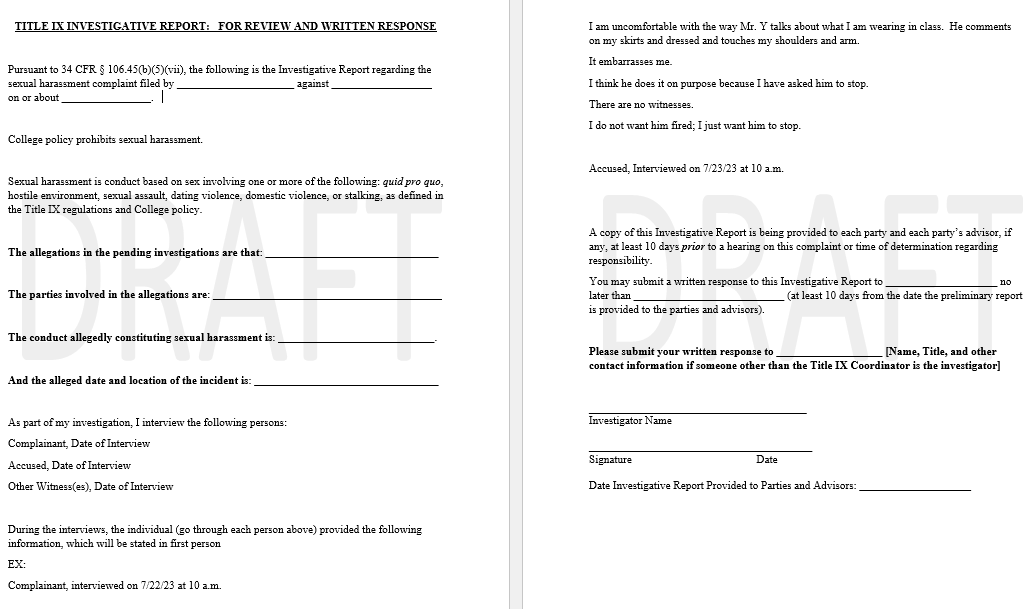 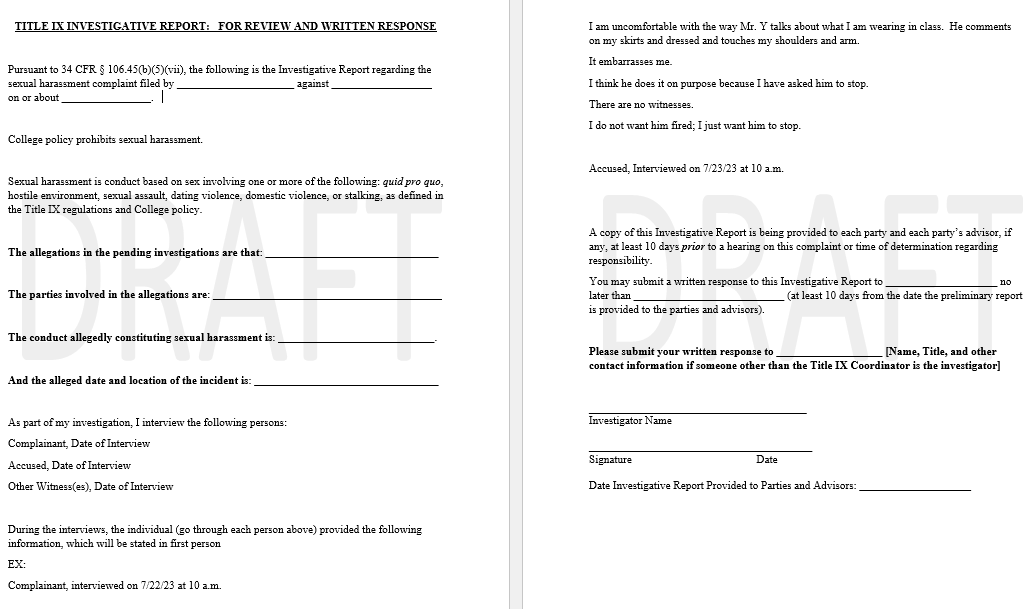 49
7. Provide Report to Parties
The investigator MUST fairly summarize relevant evidence, and 
at least 10 days prior to a hearing (if a hearing is provided) or “other time of determination of responsibility”, send to each party and the party’s advisor, if any, the investigative report in an electronic format or hard copy, for their review and written response.
The final regulations do not prescribe a process for the inclusion of additional information or for amending or supplementing the investigative report in light of the parties’ responses after reviewing the report. 
Any rules or practices a College adopts must apply equally to both parties and must be mindful of the recipient’s obligation to conclude the entire grievance process within the designated time frame.
50
[Speaker Notes: A recipient may require all parties to submit any evidence that they would like the investigator to consider prior to the finalization of the investigative report thereby allowing each party to respond to the evidence in the investigative report sent to the parties 

A recipient also may provide both parties with an opportunity to respond to any additional evidence the other party proposes 1043 after reviewing the investigative report. If a recipient allows parties to provide additional evidence in response to the investigative report, any such additional evidence will not qualify as new evidence that was reasonably available at the time the determination regarding responsibility was made for purposes of an appeal under § 106.45(b)(8)(i)(B). Similarly, a recipient has discretion to choose whether to provide a copy of each party’s written response to the other party as an additional measure to allow the parties to prepare for the hearing (or to be heard prior to the determination regarding responsibility being made, if no hearing is required or provided). As noted above, any rules or practices other than those required by § 106.45 that a recipient adopts must apply equally to both parties, and a recipient must be mindful that rules it chooses to adopt that extend time frames must take into account the recipient’s obligation to conclude the entire grievance process within the recipient’s own designated time frame, under § 106.45(b)(1)(v).
ties under § 106.45(b)(5)(vii).]
8.  Provide the Investigative Report to the Decision-Maker
The investigative report should contain relevant evidence including exculpatory and inculpatory evidence, whether obtained from the parties or other sources.

The investigator is not prohibited from making recommended findings.

However, the Decision-Maker is under the independent obligation to objectively evaluate relevant evidence, and this cannot simply defer to the recommendations made by the Investigator.
51
9.  The Decision Maker Decides
Informal Resolution Facilitator
Title IX Coordinator
Appeal Officer
Investigator
Decision Maker
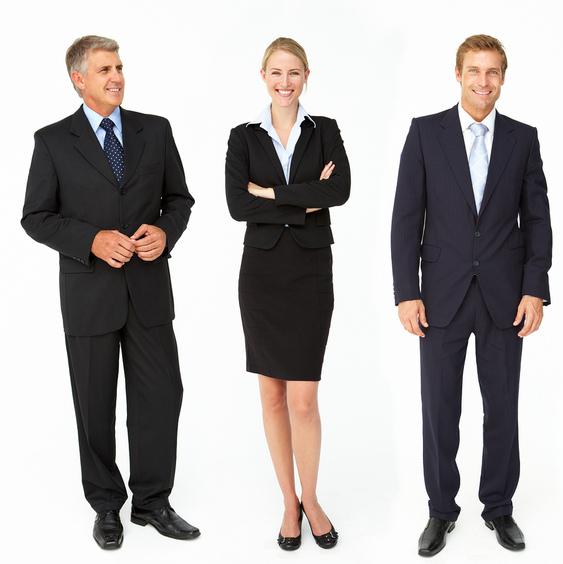 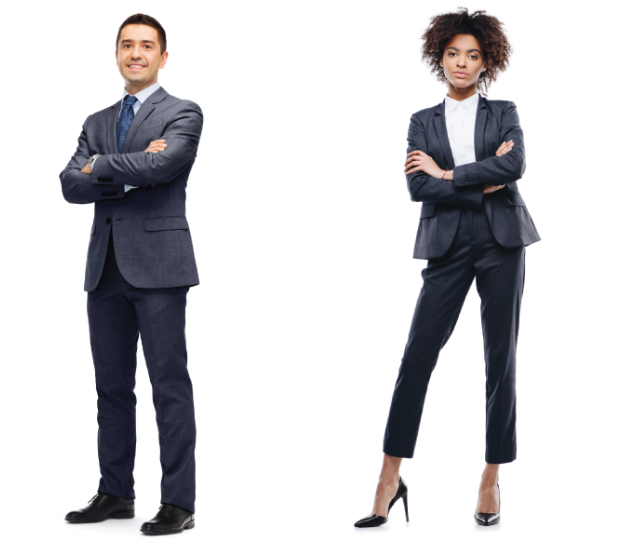 10.  Decision-Maker Conducts Live Hearing, Takes Appropriate Disciplinary Action/Prepares Written Report of Factual Findings and Conclusions
53
© 2020, Sara Leon & Associates, LLC.
[Speaker Notes: School closure includes distance/online learning

Childcare provider includes daycare, babysitter, family  member, etc.
Must be for childcare – if another parent could provide childcare, employee is not eligible

The FFCRA adopted the FMLA definition of “son or daughter” which includes a biological, adopted, or foster child, a stepchild, a legal ward, or a child of a person standing in loco parentis. It also includes children either under 18 years of age or 18 years of age or older who are incapable of self-care because of a mental or physical disability.]
Role of the Decision-Maker
54
Role of Decision-Maker: Overview
Decision-maker is responsible for:


Evaluating the investigative report

Conducting live hearing 

Reaching a determination as to responsibility in formal complaint procedures
55
Role of Decision-Maker: Overview
Decision-maker is also responsible for:

Reaching findings of fact and conclusions based on investigative report and parties’ questions

Determining whether a Respondent is found responsible

Producing a written determination as to responsibility and providing it to both parties at the same time
56
Live Hearings
57
Title IX Grievance Process: Live Hearings
Colleges are required under the Title IX regulations to hold a live hearing. Procedural requirements for the Decision-maker to make certain judgments:

“The Decision-maker must permit each party’s advisor to ask the other party and any witnesses all relevant questions and follow-up questions, including those challenging credibility.”

Cross-examination at a hearing must be conducted “directly, orally, and in real time by the party’s advisor of choice and never by a party personally.”

At the request of either party, a College must provide for a hearing to occur with the parties located in separate rooms, with technology enabling the Decision-maker and parties to simultaneously see and hear the party or witness answering questions.
58
Live Hearings Procedures
Provide written notice of hearing at least 10 days prior to the hearing date.
Allow for challenges to the Decision-Maker, if any.
Provide access to all evidence from the investigation.
Both parties are allowed opening statements.
Questions are asked by the Decision-Maker, neutral college provided representative, or advisor. Questions are NOT asked by the parties. 
College records the hearing and makes it available to the parties.
59
Title IX Grievance Process: Live Hearings
Only relevant cross-examination and other questions may be asked of a party or witness.

BEFORE a complainant, respondent, or witness answers a cross-examination or other question, the Decision-maker(s) must:
First determine whether the question is relevant and
Explain any decision to exclude a question as not relevant.

If a party does not have an advisor present at a hearing, the College must provide an advisor without fee or charge to conduct cross-examination on behalf of that party.
60
What Questions are Not Relevant?
Questions and evidence about the complainant’s sexual predisposition or prior sexual behavior are not relevant.
Unless such questions and evidence about prior sexual behavior are offered to prove that someone other than the respondent committed the alleged conduct, or

If the questions and evidence concern specific incidents of the complainant's prior sexual behavior with respect to the respondent and are offered to prove consent.
61
Title IX Grievance Process: Live Hearings
A Decision-maker cannot rely  on any statement of a party or witness that does not submit to cross-examination in reaching a determination regarding responsibility:

Hearings may be conducted with all parties physically present in the same geographic location or, 
At the College’s discretion,  
Any or all parties, witnesses, and other participants may appear at the live hearing virtually, with technology enabling participants simultaneously to see and hear each other.”

Colleges holding hearings must create audio or audiovisual recordings, or a transcript, of the hearing and make it available to the parties. 

Title IX regulations require that the Decision-maker receive training on the technology to be used in any such hearing and to post the training on its website.
62
At the hearing: 
Separate Rooms and Virtual Participation
At the request of either party, the College will provide for the hearing to occur with the parties located in separate rooms with technology enabling the Decision-Maker and the parties to simultaneously see and hear the participants answering questions. 

Privileged Information Excluded
No person will be required to disclose information protected under a legally recognized privilege. 

Advisor of Choice
Each party must have an advisor. If a party does not have an advisor, the college must provide one. Advisors are not permitted to actively participate in the hearing, except for asking questions of the other party and witnesses. Witnesses may also have an advisor of their choice at the hearing.
Live Hearings Procedures
63
Questioning at Live Hearings
The Decision-Maker may ask questions of parties and witnesses.
64
Questioning at Live Hearings
If a party or witness does not submit to cross-examination at the live hearing, the Decision-Maker must not rely on any statement of that party or witness in reaching a determination regarding responsibility: 

Except that the Decision-Maker cannot draw an inference about the determination regarding responsibility based solely on a party’s or witness’s absence from the live hearing or refusal to answer to cross-examination or other questions.
65
After the hearing
College President (or designee) determines whether the allegations occurred using a preponderance of the evidence (“more likely than not”) standard.
66
Role of Decision-Maker: Determining Credibility
When evaluating the credibility of the complainant, respondent, or any witnesses, the Decision-Maker: 

May not make credibility determinations based on a person’s status as complainant, respondent, or witness.
Should identify corroboration of relevant details, where possible.
Must consider evidence relating to credibility in investigative report:
For example, information indicating a party provided differing explanations to the same question successive interviews; 
Also taking into account that valid reasons may exist for apparent lack of consistency.
Evaluate complainant, respondent, and witness statements for internal and external consistency.
67
Role of Decision Maker: Evaluating Evidence
When evaluating the credibility of the complainant, respondent, or any witnesses, the decision-maker should: 

Approach investigative report objectively, without prejudging the parties

Consider all inculpatory and exculpatory evidence
68
Role of Decision Maker: Evaluating Evidence/Questions
In evaluating the complainant’s credibility and in considering whether a party’s written questions are relevant, the decision-maker may not consider a complainant’s prior sexual history as relevant, unless:

Questions and evidence are offered to prove that someone other than the respondent committed the alleged conduct, or

Questions and evidence concern specific incidents of the complainant’s prior sexual behavior with respect to the respondent and are offered to prove consent.
69
Written Determination
The College President (or designee) must create a written determination regarding responsibility in accordance with law and college procedures withing 5 days following the hearing and submit the determination to the parties simultaneously.
70
Role of Decision-Maker: Overview
A Written Determination should:

Identify allegations

Describe procedural steps taken in grievance process

Include a statement of facts

Apply code of conduct 

State finding for each allegation, according to adopted standard of proof, including rationale

Describe bases for appeal
71
Title IX Grievance Process: Determining Responsibility
The College must provide the written determination to the parties simultaneously.

The determination regarding responsibility becomes final:
If an appeal is filed: “on the date that the recipient (the College) provides the parties with the written determination of the result of the appeal.” 

If an appeal is NOT filed: “on the date on which an appeal would no longer be considered timely.”
72
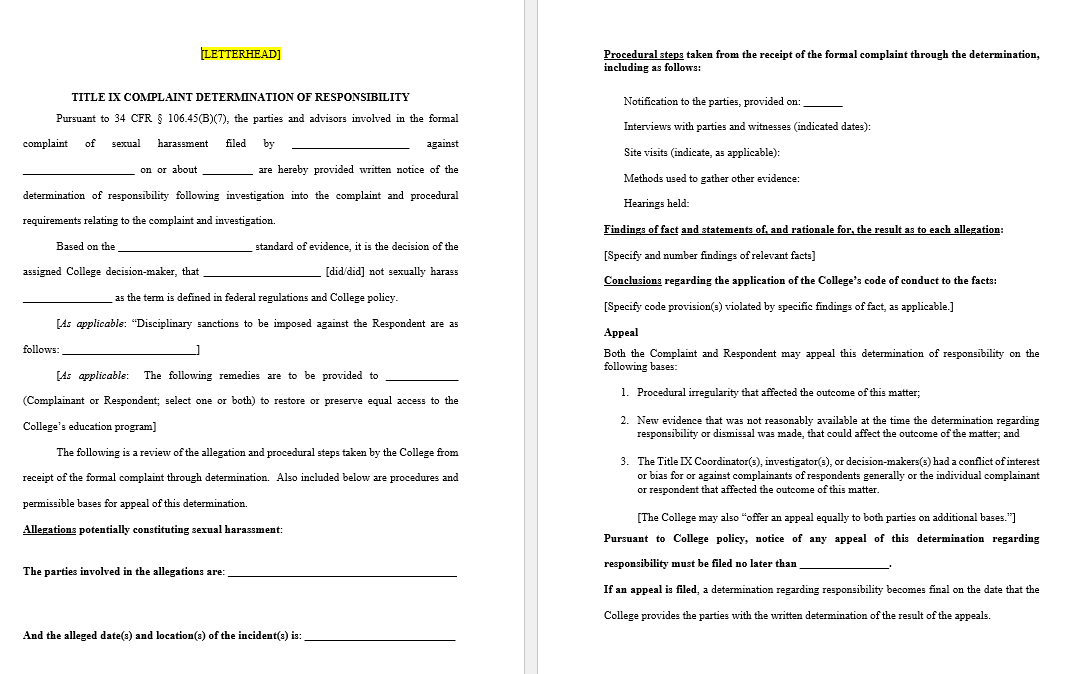 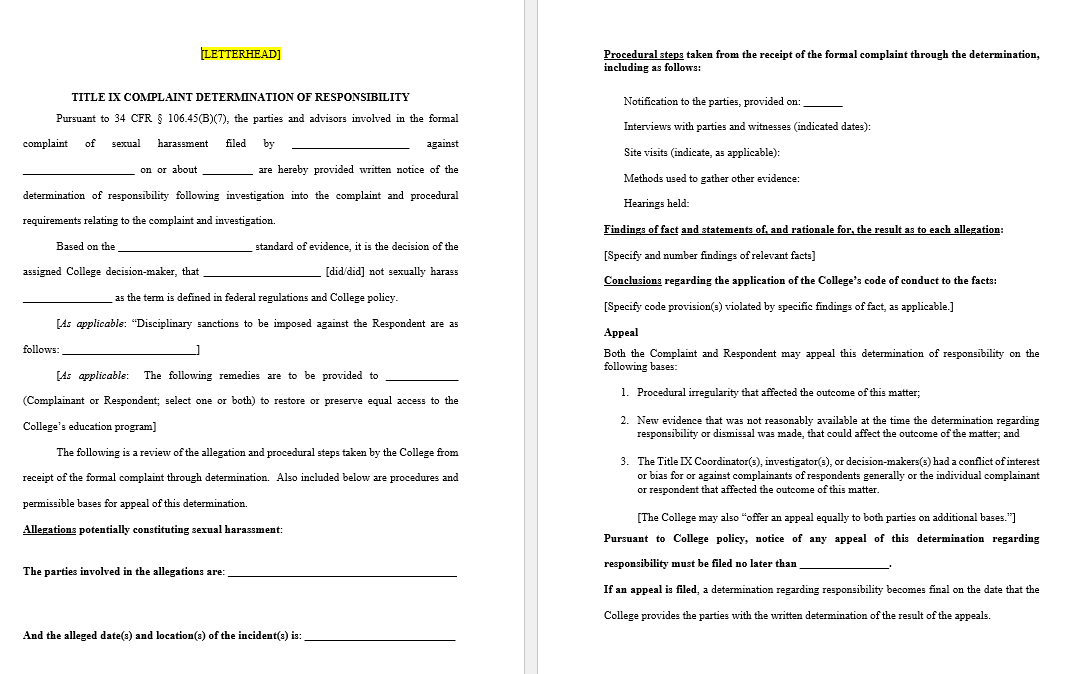 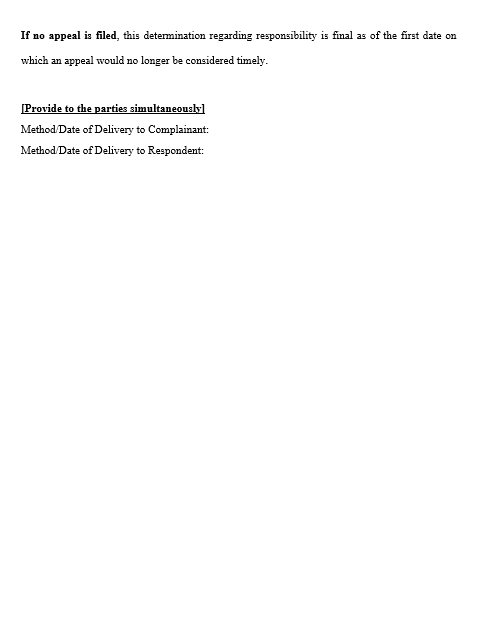 73
Disciplinary or Corrective Action
If the College President (or designee) determines that prohibited conduct occurred, the College shall promptly respond by taking disciplinary action or corrective action reasonably calculated to address the conduct.
74
Disciplinary Measures.
Training 
Comprehensive Education Program 
Counseling 
Permitting either Party to drop a course (students)
Conducting follow up inquires to determine if any new incidents have occurred.
Climate survey
Increase staff monitoring 
Reaffirming College District’s policies.
Taking other appropriate action.
Disciplinary or Corrective Action
75
Title IX Investigators
What did you learn?
 


You learned how to investigate.

You learned your duty to gather information objectively and to be impartial. 

You learned how to document an investigation. 

You learned how to create an investigative report “that fairly summarizes relevant evidence.”
76
An understanding of the Title IX grievance process
An understanding of what evidence is relevant and what is not 
How to objectively evaluate evidence and credibility 
Applying the standard of proof to determine responsibility
Decision-Maker:

What Will You Learn?
77
78
Thank you
Michelle Alcala, Partner
Leon | Alcala, PLLC
malcala@leonalcala.com
Notices and Disclaimer
Terms of Use. You have no ownership rights in the electronic slides or recording of this training module, hereinafter collectively referred to as the “Product.”  You must have a license to use the Product for training purposes exclusively at and for your educational service center or College during the 2022-2023 school year. Ownership of the Product and all intellectual property rights therein remains at all times with Leon Alcala, PLLC.  Any other use of this Product by any person, business, corporation, governmental entity, or other entity is prohibited and a violation of these Terms of Use.  The Product contains material that is protected by United States copyright law.  The Product and any portion thereof may not be copied or disseminated in any form, including but not limited to print or electronic form, or by any means or otherwise downloaded or stored in any electronic database or retrial system without the express written consent of Leon Alcala, PLLC.

Disclaimer.  The information presented in this webinar does not and is not intended to, constitute legal advice.  Rather, all information, content, and materials presented in conjunction with this webinar are for general informational purposes only.  Please consult your attorney to obtain advice and counsel with respect to any particular legal matter, as only your own attorney can provide that the information in this webinar and related materials is applicable to or appropriate for your complete factual situation.
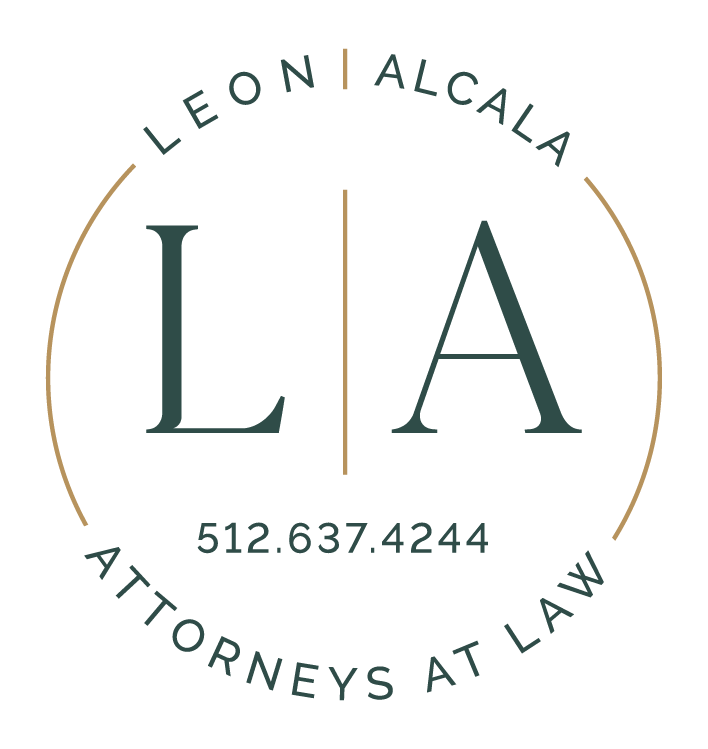 80
© 2022, Leon Alcala, PLLC.